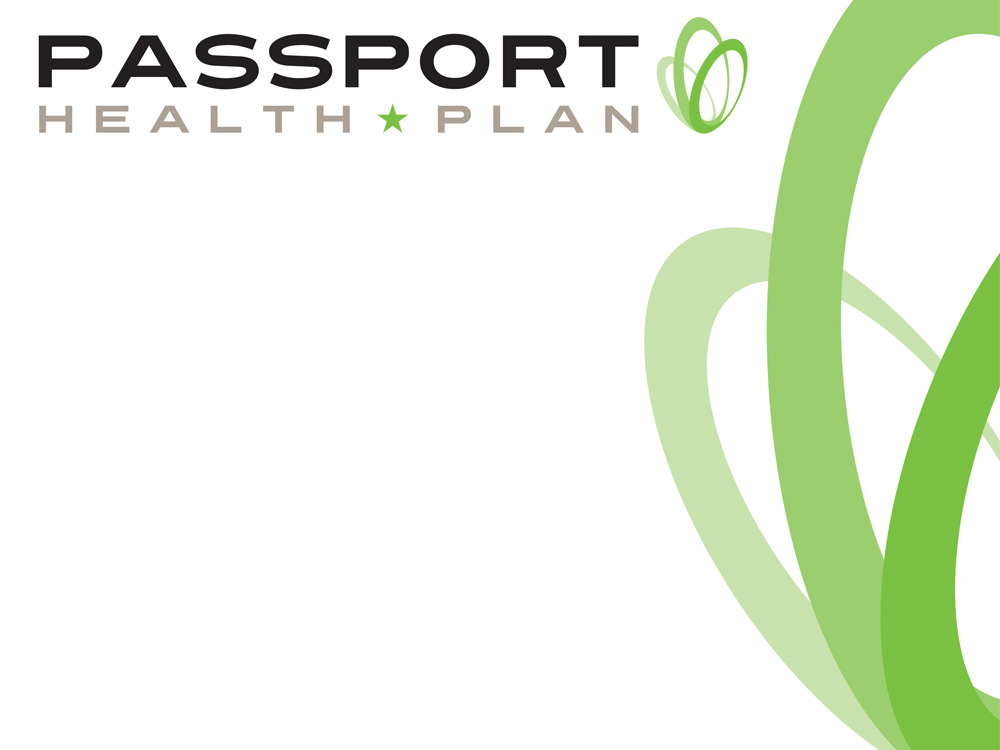 Passport Health Plan
IMPACT PLUS Provider Training
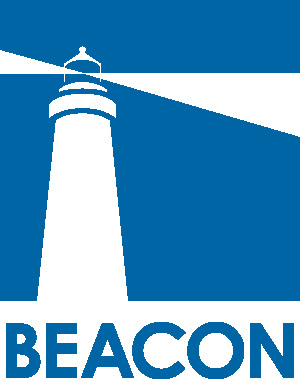 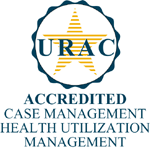 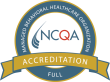 Overview
Passport Health Plan (PHP) has contracted with Beacon Health Strategies, LLC to manage the delivery of behavioral health services for its members.  

The Passport Health Plan behavioral health program provides members with access to a full continuum of recovery and resiliency focused  behavioral health services through a network of contracted providers. The primary goal of the program is to provide medically necessary care in the most clinically appropriate and cost­-effective therapeutic settings. By ensuring that all Plan members receive timely access to clinically appropriate behavioral health care services, Passport Health Plan believes that quality clinical services can achieve improved outcomes for our members.
Philosophy
Improve the health care status of the members we cover

Enhance continuity and coordination with behavioral health care providers as well with physical health care providers

Establish innovative preventive and screening programs to decrease the incidence, emergence or worsening of behavioral health disorders

Ensure members receive timely and satisfactory service from Beacon and the Passport Health Plan network of providers

Maintaining positive and collaborative working relationships with network practitioners and ensure provider satisfaction with Beacon

Responsibly contain health care costs
Beacon’s Clinical Approach
We believe that effective clinical programs always begin with the individual.  We believe in recovery: consumers should live and thrive in the community, with family and friends, engaging in gainful activity. 

We are experts in behavioral health. We drive value for customers and support consumer recovery by increasing information flows, building care systems, and measuring outcomes across BH, medical, social and Rx domains. 

Superior analytics, informed by local knowledge and reality, drive better decision-making and meaningful improvement in health status.
Health Plan Partner
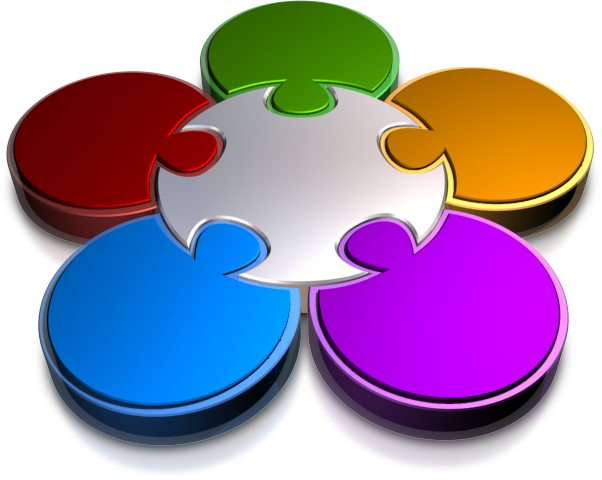 Community Services
Providers
Beacon Integrated Partner Model
Government Partners
Families & Advocates
Integrated Partner Model, combines physical, behavioral and social systems of care
On-site at health plan partner
Beacon clinicians co-located with Medical Management team
After School Programs
Rec. Programs
Housing Svcs.
Mentoring Services
Faith-based agencies



Schools
Mental Health
Child Welfare
Courts
Medicaid
DD/MR
BH Specialists
Primary Care
BH in Medical Home
Hospitals
Diversionary Services
Mobile Crisis Teams
Member Advisory Committee
NAMI
Consumer Strategies
Education / Outreach
Peer Specialists
Parent Advocates
Beacon provides connective tissue in a fragmented system of care
Utilization Management
Beacon utilizes a proprietary, Kentucky specific, Medical Necessity Criteria that complies with regulatory mandates. 

Beacon provides utilization management for Inpatient, Outpatient and Community Support Services using our Level of Care Criteria.

This Level of Care Criteria is available to contracted providers though eServices. Please go to https://provider.beaconhs.com/ and choose the Provider Materials link to review this criteria. 

Beacon’s application of level of care (LOC) criteria and authorization procedures represent a set of formal techniques designed to monitor the use of, and/or evaluate the medical necessity, appropriateness, and efficacy of behavioral health care services. 

Depending on the LOC, Providers may request authorizations online for convenience.
IMPACT Plus Policies and Procedures
IMPACT Plus services are available to Passport Health Plan members according to the eligibility criteria outlined in 907 KAR 3:030. Beacon is responsible for screening members for eligibility and for making medical necessity determinations for IMPACT Plus Services.

Eligibility materials can be found on eServices or on the following Kentucky DBHDID link: http://dbhdid.ky.gov/dbh/impactplusforms.asp.  Eligibility packets must be signed by a behavioral health professional or a behavioral health professional under supervision.  

Documentation of clinical need must be sufficient to support the intensity of service provided under IMPACT Plus.  Providers must follow the guidelines outlined in the Kentucky Department for Behavioral Health, Developmental and Intellectual Disabilities (DBHDID) Impact Plus User’s Manual for the provision and documentation of Impact Plus Services.

Beacon will adhere to the maximum service limits outlined in the DBHDID IMPACT Plus User’s Manual.  Covered services and authorization requirements are in the next few slides.
Getting Started: IMPACT Plus Services
Eligibility Application Process
Similar to SHPS process that is familiar to providers
Beacon’s Eligibility application is identical to SHPS application
Download from Beacon Website under Provider Tools 
or eServices

Complete Application 
Application and consent form should be completed by therapist/case manager who is familiar with the clinical details of the case
All sections of application must be completed
Initial Collaborative Service Plan (CSP) must accompany application
Fax completed form to Beacon @ 781-994-7633 or 800-441-2281
If using eServices, application can be automatically uploaded but consent form must be faxed to Beacon
Utilization Management and Care Coordination
BEACON has a dedicated IMPACT Plus Care Manager

Completed application will be reviewed by Beacon

Eligibility determination will be made within 3 business days of receipt of completed application 

Incomplete applications can delay determination

Eligibility determination letter will be sent to requesting party in addition to telephonic notification

If approved, Beacon will outreach requesting party to notify the eligibility determination and of authorization of requested services

If eligibility is denied, requesting party may appeal the decision by contacting Beacon at 855-834-5651.
IMPACT Plus Authorization for Services
ESERVICES/FAX REQUEST 		TELEPHONIC REVIEW
Targeted Case Management			Therapeutic Foster Care
Behavioral Health Evaluation
Therapeutic Child Support (professional)     	Therapeutic Group Residential
Therapeutic Child Support (paraprofessional)		
Therapeutic Child Support (parent-to-parent)	Crisis Stabilization Unit
After School Program				
Summer Program
Individual Therapy
Individual Therapy-MD
Inpatient Therapy (Partial Hospitalization)
Intensive OP Behavioral Health
Day Treatment
IMPACT Plus Authorizations
Initial Authorization

Initial Authorization based on initial request & approved as request

Collaborative Service Plan required 14 days after approval for IMPACT Plus services

Authorization will be given as requested up to CAP limit & based on documentation of medical necessity in Collaborative Service Plan


Continued stay authorization

Initial Continued Stay is needed within 30 days of start of services. Frequency of additional continued stay reviews  is dependent on the clinical information provided and utilization of services.
	
eORF can be downloaded from BEACON Website or completed on eServices
Additional clinical information may be requested by Beacon telephonically

Provider can outreach Beacon at any time if additional services are needed
IMPACT Plus Authorization for Services(eServices or FAX request)
IMPACT Plus Authorization for Services(Telephonic Request)
All services  must meet medical necessity
Eligibility for impact plus not required for crisis stabilization
UM Appeals
Providers may submit appeals (including appeals for eligibility determinations) directly to Beacon.

Appeal requests may be made by calling: 855-834-5651, or by mail:

Beacon Health Strategies
Attn: Passport Health Plan Appeals
500 Unicorn Park Drive
Woburn, MA 01801

Once providers have received a final determination from Beacon, they may request an external appeal or Fair Hearing with the Commonwealth of KY.
Service Delivery
Passport and  Beacon are committed to a recovery and resiliency approach to behavioral health treatment.Providers must be sensitive to the unique cultural and diversity needs of Passport members.Beacon and Passport may request treatment records for review as part of our quality management program and/or outlier management process
Case Management
Beacon also provides Case Management services for members who will benefit from various levels of Care Coordination, regardless of IMPACT Plus eligibility: 
Intensive Case Management
Care Coordination, and 
Case Coordination

Beacon’s CM works to create a Care Plan that targets  specific goals

Coordinates care and acts a liaison to enhance communication among providers

Assist with referrals/resources and advocate for effective care

CM referrals can be made by calling Beacon directly.
Case Management
Care Coordination 

Is a short term intervention for members with potential risk due to barriers in services, poor transitional care, and/or co-morbid medical issues that require brief targeted care management interventions

Case Coordination

Consultations are episodic case management interventions aimed at integrating medical and behavioral health care, and improving access to services.   Members are typically identified by Medical Case Managers, PCPs or other community providers seeing behavioral health input and information regarding insurance based and community services.  Consultations are generally opened and closed within 30 days.  They may include member outreach contacts.
Case Management – Levels of Coordination – Intensive Case Management (ICM)
Criteria include but are not limited to:

Prior history of acute admissions with re-admission within 60 days.

High lethality. 

Severe, persistent psychiatric symptoms, and lack of family, or social support which puts the member at risk of acute admission.

Co-morbid medical condition combined with psychiatric and/or substance abuse issues could result in exacerbation of fragile medical status

Pregnant, or 90 days post partum and using substances, or requires acute behavioral health services.

Child living with significant family dysfunction and instability following discharge from inpatient which places the member at risk of requiring acute admission that requires assistance to link family, providers and state agencies
eServices
This is a free service that Beacon offers to all contracted and in-network providers. The goal of using eServices is to make clinical, administrative, and claims transactions easy to do. By utilizing eServices you will be able to perform the following:

Submit requests for authorization
Submit  claims (not yet available for IMPACT Plus providers)
Verify member eligibility for Passport Health Plan
Confirm authorization status
Check claim status
View claims performance information
Access to provider manuals, forms, bulletins and mailings
View or print frequently asked questions (FAQs)
eServices
eServices home page
eServices
eServices is simple to log into and use. You create your own username and password.
eServices
Once the account is activated, there are a host of clinical functions available. Beacon prefers that authorization requests be sent via eServices.
eServices
Click here
Submitting an authorization is just a few key strokes away!
eServices
Click here
Simply search for the member you wish to obtain an authorization for
eServices
Choose the type of service from the drop down menu
eServices
Once you have entered all of the required fields, you may submit your request.
eServices
After you have successfully submitted your request, you will receive a reference number for your records.
Electronic Data Interchange (EDI)
EDI is the preferred method for receiving claims. We accept the standard HIPPA 837 format and provide 835 transactions.

Beacon also uses 270/271 transactions for eligibility purposes.
 
Beacon does allow EDI claims to be submitted from a Clearing House or Billing Agency
 
EDI claims may also be submitted to Beacon via Emdeon. Beacon’s Emdeon payer ID is 43324. 

Passport’s Plan ID is: 028.
 
All EDI claims submitted via Emdeon must include the members Health Plan “Plan ID” and Beacon’s Emdeon payer ID. Using just one or the other will cause claims to reject.
 
EDI registration forms are on the Beacon web site at http://www.beaconhealthstrategies.com/private/pdfs/forms/EDI_Trading_Partner_Setup.pdf

 After test submissions have been completed, contact EDI Operations to request a production setup. They can be reached at 781-994-7500, or via email at  edi.operations@beaconhs.com.
IMPACT PLUS CLAIMS SUBMISSIONS
All claims must be received by Beacon within the plan’s timely filing limit. The filing limit for Passport Health Plan is 180 days.
 
All clean claim submissions (meaning no missing or incorrect numbers or information) will processed and paid by Beacon within 30 days.

IMPACT PLUS Claims must be submitted with the following information:
Commonwealth of Kentucky TAX ID (not site tax id)
Your site name in Box 32 of the CMS 1500 form
Your DCBS or DBH provider number in box 32
EDI claims must include Passport’s Plan ID: 028
Additional Information: Waivers, Reconsiderations, Resubmissions
All claim resubmissions must include the Rec ID from the original claim to prevent unnecessary timely filing denials.

Waiver requests (for timely filing) may be submitted within 180 days from the qualifying event and must be accompanied by a claim form (available on www.beaconhealthstrageies.com).

Qualifying events include: retro member eligibility; retro authorization and retro provider eligibility. If your request is not for one of these reasons, it will be denied and you must follow the procedure for reconsiderations.

Once you have exhausted all other avenues, you can submit a request for reconsideration of the 180 day timely filing limit.

Reconsiderations must include:
Copy of claim form with a cover letter explaining why claims were not filed timely, along with supporting documentation
Screen prints of billing ledgers, certified mail receipts or documentation that claims were sent to a clearinghouse are not considered proof of timely filing
Contact Numbers
Passport’s Behavioral Health Hotline:  855-834-5651

Main fax number 781.994.7633

TTY Number (for hearing impaired) 781.994-7660 or 866.727.9441

 Claims Hotline 888.249.0478
 
eServices Helpline 866.206.6120

IVR 888.210.2018
 

 
 All departments can be reached at 855-834-5651. This is the Behavioral Health Hotline for Passport Health Plan.